Fizika
11-sinf
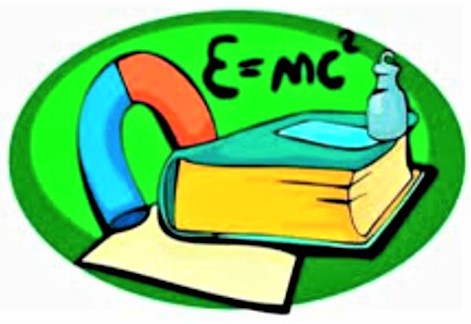 Mavzu:
 Magnit maydon energiyasi.

O‘qituvchi: 
Toshkent shahar Uchtepa tumani 287-maktab fizika fani o‘qituvchisi
Xodjayeva Maxtuma Ziyatovna.
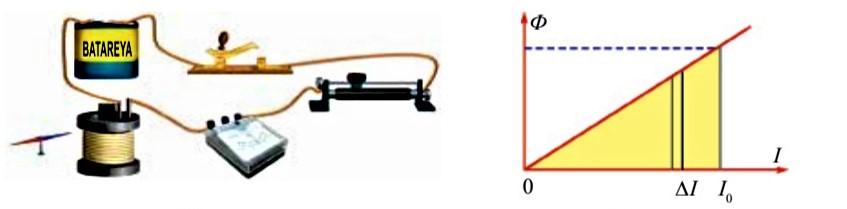 Tokli g‘altakning atrofidagi magnit maydon hosil bo‘lishiga asoslanib yuklarni ko‘tara oladigan elektromagnit kranlar xalq xo‘jaligining turli sohalarida keng qo‘llaniladi.
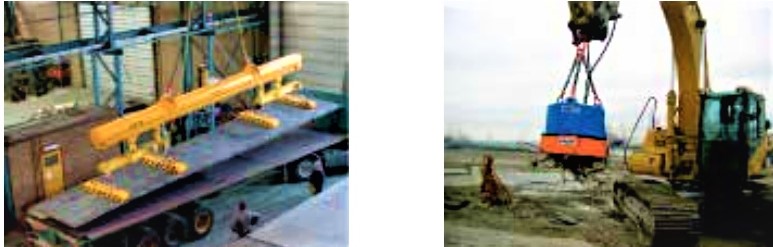 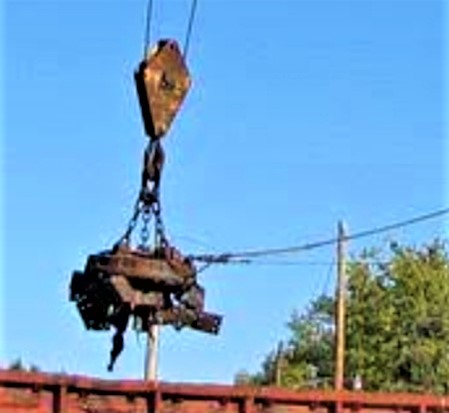 1-masala
2-mashq  10-masala 
   Solenoiddan 2,5 A tok o‘tganda, unda 0,8 mWb magnit oqimi hosil bo‘lsa, magnit maydon energiyasini hisoblang.
14-test    39-bet
Induktivligi 30 mH bo‘lgan g‘altakdan 0,8 A tok o‘tmoqda. G‘altak magnit maydonining energiyasini hisoblang (mJ).
15-test   39-bet
G‘altakdan 2 A tok o‘tganda uning magnit maydon energiyasi 40 mJ ga teng bo‘lsa, g‘altak induktivligi nimaga teng?
Mustaqil bajarish uchun topshiriqlar
1. G‘altakdan o‘tayotgan tok energiyasi nimalarga sarflanadi?
  2. Magnit maydon energiyasi nimalarga bog‘liq?
  3. Magnit maydon energiyasi hisobiga ishlaydigan qanday qurilmalarni bilasiz?
  4. 2-mashq  11, 12-masalalarni yechish.